TÜRK DİLİ– IÖYKÜLEYİCİ, BETİMLEYİCİ METİN YAZMA ÇALIŞMALARI
Öğrt.Gör. Gönül YÜKSEL
[Speaker Notes: Merhaba sevgili arkadaşlar, 
Bu ünitede sanatsal yazıların ortak özellikleri ve bu tür içinde yer alan anlatımlar ele alınmaktadır.]
Öyküleyici, Betimleyici Metin Yazma
ÖYKÜLEYİCİ metİn yazma
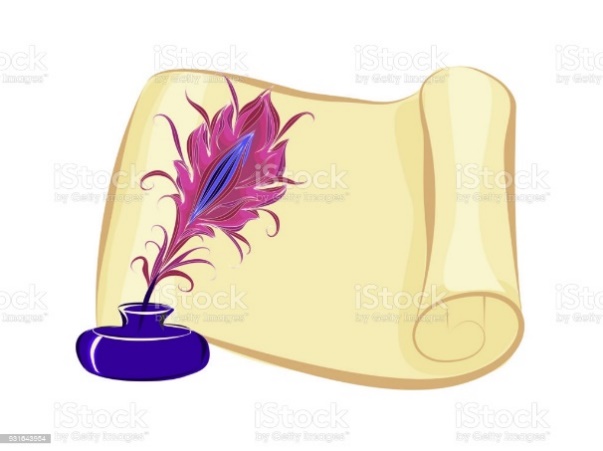 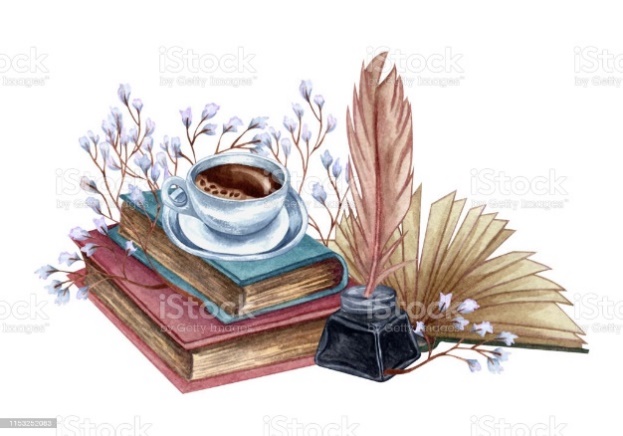 Öyküleyici, Betimleyici Metin Yazma
Yazma
Yazma eylemi, düşünmeye dayanan bir süreçtir. Yazılı ürün kâğıda yazılmadan çok önce yazanın zihninde en azından bir taslak biçiminde oluşur. 
Düşüncelerini zihninde belli bir düzen içinde herhangi bir çerçeveye oturtamayan kişiler, yazılı olarak da başarılı ve anlamlı ürünler ortaya koyamazlar. Bu bağlamda yazma öğretimi, düşünmeyi öğretme olarak da adlandırılabilir. 
Çünkü yazma süreci, düşünme sürecinin sağlıklı ilerlemesine bağlıdır.
Öyküleyici, Betimleyici Metin Yazma
Yazma
Yazma becerisi; iletişim kurmanın, duygu, düşünce ve tasarıların, yaşantıların anlatılmasının bir yoludur. 
Aynı zamanda yazmanın, bireye düzenli düşünme alışkanlığı kazandırma işlevi de bulunmaktadır. 
Yazma becerilerinin gelişimi sürekli ve planlı bir biçimde, aşamalılık özelliğine sahip etkinliklerle geliştirilebilir.
Öyküleyici, Betimleyici Metin Yazma
Yazma
Yazma becerisini geliştirmek için;  
yazmaya hazırlık, 
konuyu seçme, 
konuyu sınırlandırma,
yazma amacını belirleme, 
amaca uygun yöntem seçme, 
dikkatini yoğunlaştırma ve 
kurallarına uygun yazma 
önemle üzerinde durulması gereken özelliklerdir.
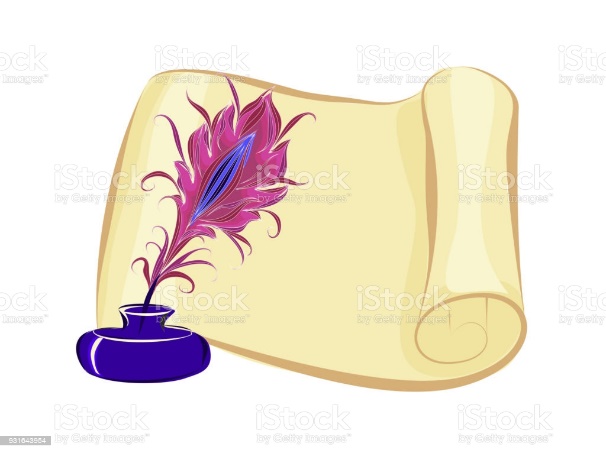 [Speaker Notes: -Yazıların türünün belirlenmesinde konudan çok, konunun ele alınış biçimi, yani dilin kullanımı başat değişkendir. 
-Sanatsal yazılarda dilin kullanımı, düşünce yazılarındakinden farklıdır. 
-Sanatsal yazılarda, düşünce yazılarında olduğu gibi okuru bilgilendirmek amacı olmadığı için sözcükler gerçek anlamlarının ötesinde yeni anlamlar yüklenebilirler. -Sanatçı, söz sanatları ile sözcüklerin anlam sınırını genişletir ve onlara günlük dilin kullanımından farklı anlamlar kazandırır. 
-Sanatsal yazılar nesnel yaşamın gerçeklerinden esinlenerek kurmaca bir dünyayı yansıtır ve insana, insan gerçeğini bir kurgu içinde sunarak özdeşim kurdurur. 
-Sanatsal yazılarda, sanatçının iletisi ile okurun anladığı farklı olabilir. Bu farklılık yanlışlık olarak değerlendirilemez. Bu tür yazılarda ileti, yaşamla çok yönlü bağlantıları olan, okurun kendine göre yorumlayacağı çok anlamlı bir çağrışımdır. Bu yönüyle okurun donanımlı olmasını, yazınsal sanatları anlamlandırabilmesini gerektirir.]
Öyküleyici, Betimleyici Metin Yazma
Yazma
Bu amaçla ;
önbilgileri kullanma, 
görsellerden yararlanma, 
düşüncelerini mantıksal bütünlük içinde yazma, 
farklı düşünmeye yönlendiren ifadeleri kullanma, 
karşılaştırma yapma,
neden-sonuç ilişkisi kurma, 
sınıflama, 
değerlendirme, 
özetleme 
gibi anlamayı ve zihinsel becerileri geliştirici çalışmalara yer verilmelidir.
Öyküleyici, Betimleyici Metin Yazma
Yazma
Bir anlatım becerisi olan yazma çalışmalarında;
Bilgi edinmek için yazma, 
Sorgulayıcı yazma, 
Öyküleyici yazma, 
Betimleyici yazma, 
Tartışmacı ve ikna edici yazma,
Serbest yazma 
	gibi çeşitli tür, yöntem ve teknikler bulunmaktadır.
Öyküleyici, Betimleyici Metin Yazma
Metin Yazma
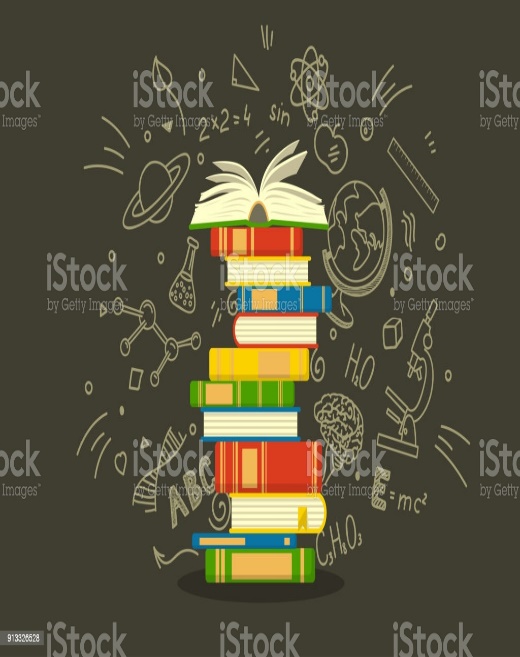 Bu bölümde; 
Öyküleyici metin yazma, 
Betimleyici metin yazma, 
Tartışmacı ve ikna edici metin yazma 
Konularının anlatımı yapılacaktır. 
	          Örnekler yoluyla yazma çalışmaları yapılacaktır.
Öyküleyici, Betimleyici Metin Yazma
1      1. Öyküleyici  Metin Yazma (Hikaye Etme)
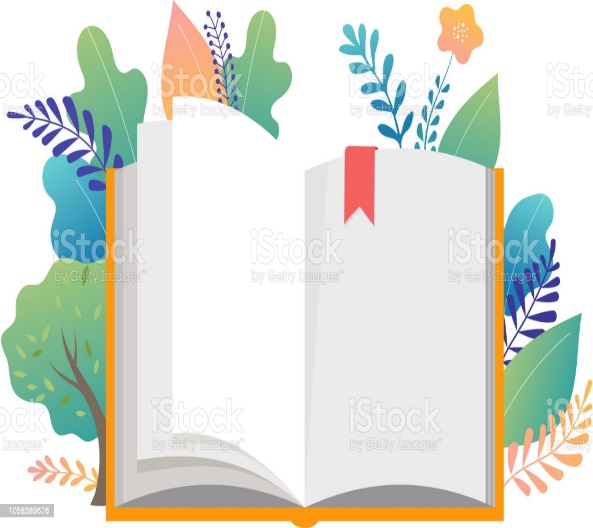 İlgi çekici, merak uyandırıcı bir olayın ya da durumun neden sonuç ilişkisi içinde tasarlanıp anlatılmasına öyküleme denir.
Öyküleme edebiyatta çokça kullanılan bir anlatım şeklidir. Tüm hikâyeler, romanlar bu anlatım tekniğiyle yazılır.
Öykülemede, eylemler (fiiller) “-di’li” geçmiş zaman kipinde kullanılır: geldi, gitti, yaktı, aldı biçimindeki basit zamanlar veya gitmişti, görüyordu, yapacaktı, severdi şeklindeki birleşik zaman hikâyeleri gibi. 
Öykülemede “-miş’li” geçmiş zaman kipi kullanılmaz. Ancak, bir olay hikâye edilirken, başkasından duyulanların söylenmesi sırasında “-miş’li” geçmiş zamana, yani rivayete başvurulabilir.
Öyküleyici, Betimleyici Metin Yazma
“Yeni tuttuğu hizmetçi kadına dedi ki:
—    Dilin Anadoluluya benzemiyor; Rumelili misin sen?
—    Serfiçe köylerindenim. Alnınım yazısı imiş, buralara düştüm.
Anlaşılıyor ki, vaktiyle sarışınmış, mavi gözlüymüş. Şimdi saçları küçük aktar dükkânı bebeklerinin ne kıla, ne de ota benzeyen dokunsanız hışırdayacağım sandığınız cansız, kuru, soluk rengini şeklini almış. Gözleri eski şekerlenmiş şuruplar kadar donuk, fersiz, katı, suyu çekilmiş... Dibe çökmüş bir gam tortusu... Bu kadar kuru, kabuğa benzeyen göze hiç rastlamamıştım. Belli ki bu kadın, onun zevkini kaçıracak.» 
					Refik Halli KARAY
Yukarıdaki örnekte başkasından duyulan bir durum anlatılırken “-miş’li” geçmiş zamana, yani rivayete başvurulduğunu görmekteyiz.
Öyküleyici, Betimleyici Metin Yazma
Öyküleyici Metin Yazma
Öyküleyici metin yazarken tutarlı, tahmin edilebilir ve sebep sonuç ilişkisine dayanan bir yapı oluşturmalıdır. 
Bu yapı; karakterleri, bir olayı (bir problemi), olayın başlangıcını, sonuçlanmadan önceki doruk noktasını, bir çözümü (sonucu) yer ve zaman boyutu da dikkate alınarak oluşturulur.
Öykülemede Olay/Durum:
Her eylemin bir doğuş kaynağı vardır. Bu kaynak, bir durum, bir özlem, bir tutku ve bir saplantı olabilir. 
Öykülemede eylem, bu olguların birbirini etkilemesinden doğar. Bir durumdan diğerine; bir sahneden başkasına zincirleme olarak geçilir. Kısaca, olayların gelişimi ve birbirine bağlanışı hareket ögesiyle gerçekleşir.
Öyküleyici, Betimleyici Metin Yazma
Örnek:
Siri damın üzerinde, keskin bir koku dağıtan yaş tahtalara keseri vuruyor, bir taraftan da batıya doğru inmeye başlayan güneşi gözlüyordu. Ağustosun sonuna yaklaştıkları için mal sahibi çatının çabuk örtülmesini istemişti. Yağmurlar başlar diye korkuyordu. Bunun için sekiz kişi iki gündür hep çatıda uğraşıyorlardı.
Öğleyin şöyle on dakika dinlenip biraz ekmekle yarım karpuz yemiş, hemen işe başlamıştı. Böyle yüksekte (apartman beş katlı idi) ve yarı yatmış, yarı ayakta durarak yaş tahtalara abanmak ve mütemadiyen başının üst tarafında keser sallamak insana sersemlik, hatta baş dönmesine benzer bir şey veriyordu.
Bir akşam olsa, bir eve gitse, bir arka üstü yatsa ve karısı ile küçük kızına şöyle göğsünü kabarta bir bağırıp çağırsa!.. (Apartman- Sabahattin ALİ)
Öykünün derece gerece gelişimi, bir inşaat işçisi olan Siri’nin yüksek bir çatıda çalışması eylemine bağlanmıştır. Ağustos sıcağının altında yarı aç yarı tok, çatıda çalışırken bedensel ve ruhsal mücadelesi, işini bitirme, eve gitme arzusu başlangıçtaki eylemi sağlayan noktalardır. Bunların oluşturduğu merakın kademe kademe giderilmesi ise hikayenin bütün bölümlerini  birbirine bağlayacak noktalar olacaktır.
Öyküleyici, Betimleyici Metin Yazma
Öykülemede Zaman:
Gerçek hayattaki her durum, her olay zamandan bağımsız olarak gerçekleşmediği gibi kurmaca hayattaki durum ve olaylar da bir zaman dilimi çerçevesinde gerçekleşir  ve  içinde bulunduğu zamanın izlerini yansıtır.  
Bu nedenle bu zaman parçası, kendi içerisinde bir bütünlük gösterir.
Olayların sırası, süresi ve sıklığı bu zaman dilimi içinde düzenlenir. Her anlatıcı, bu süreyi istediği şekilde verebilir. 
Alışılmış olanı kronolojik düzenlemedir. Meselâ olaylar, bir kişinin doğumundan itibaren başlayıp ölümüne kadarki hayatı  içinde anlatılabilir. 
Günümüzde yazar, kronolojik sıralamaya uymak zorunda değildir.
Sondan başlayarak "geriye doğru" veya ortadan başlayarak "geriye ve ileriye doğru" gidebilir. 
Ancak şahıs, mekân ve zamanın bir bütün oluşturduğunu unutmamalıyız. Bu unsurlardan birinin değişmesi diğerlerini de değiştirir.
Öyküleyici, Betimleyici Metin Yazma
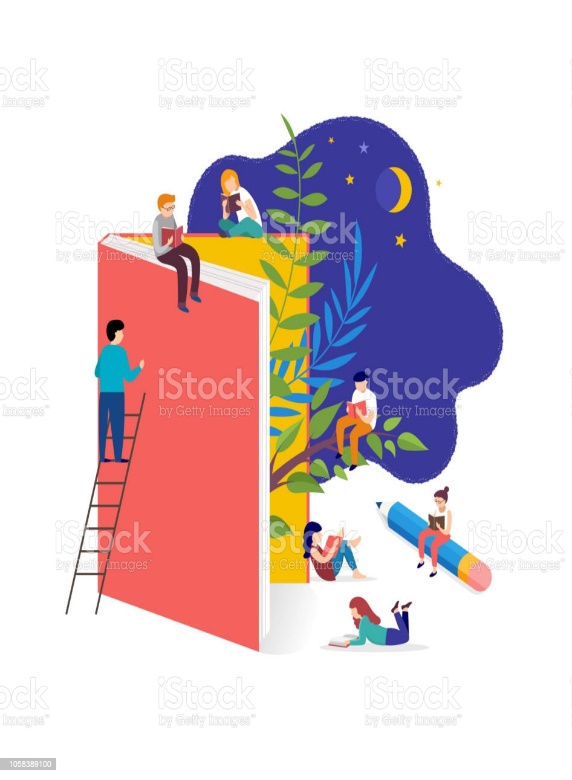 Öykülemede yer (mekân):
Her olayın geçtiği bir yer vardır. Edebi eserlerde olayların oluşup geliştiği ortama yer (mekân) denir. Öykülemede yer (mekân), olayların daha iyi anlaşılmasını sağlayacak nitelikte önceden betimlenmelidir. 
Olayların akışına göre mekânlar da değişir. Geniş mekân, dar mekân, dış mekân, iç mekân gibi.
Öyküleyici, Betimleyici Metin Yazma
Örnek:
«Durak kalabalıktı. Birkaç kişi koş­muşlardı, çevik bir davranışla girivermişti ara­baya. Solunda iki kişi. En sağdaydı. Yanındaki bozuk paraların en küçüğü iki buçukluk. Öteki müşteriler verince o da onlara uymuş, uzatmıştı iki buçukluğu. Şoför almış, ötekilerin iki buçuk, beşliklerinin üzerini vermiş, onunkini... Bu sırada en sağdaki inip, bir başka yolcu binmeseydi şoför herhalde paranın üstünü verecekti. Çünkü davranışı öyleydi. Ama yolcu "Cağaloğlu!" de­yince, şoför yeni müşteriyle konuşmaya dalmış, iki buçuğun üstünü unutmuştu.»
(İKİ BUÇUK- Orhan Kemal)
Örnek öyküde olayın geçtiği mekân;  “bir durak  ve kahramanın bindiği “dolmuş”tur. “Durak” dış mekân olarak kullanılırken “dolmuş” iç mekân olarak geçmektedir. Mekânın ayrıntılı bir betimlemesi yapılmamış sadece olayın anlaşılmasını kolaylaştırıcı unsur olarak kullanılmıştır.
Öyküleyici, Betimleyici Metin Yazma
Öykülemede kişi /kişiler ve karakter çizme:
Öykülemede olay ne denli önemliyse olayı yaşayan kişi veya kişiler de o denli önemlidir.   
Olgular arasında, bütünlüğün sağlanması öyküye giren kişilerle sıkı sıkıya ilgilidir. Genellikle olayların nedenleri insanlara bağlıdır. İnsanlarınsa birtakım istek, özlem, tutku ve güdüleri vardır. Bunlar her türlü davranışımızı etkiler; olayların doğmasını hazırlar. Bu yönden içerisine insanın girdiği her olgunun arkasında ya bir istek, ya bir tutku, ya bir güdü vardır.
 Bu nedenle romanlarda, hikayelerde veya başka türlerde olsun her türlü öyküleme genellikle insanlar üzerine kurulur. Olaylar, insanların başlarından geçer; olayları da gene insanlar meydana getirir. Bu meydana getirişte insanların heyecanları, tutkuları, özlemleri de gün ışığına çıkar. 
Bunun için bir kimseyi tanıma ve tanıtma, onun eylemleriyle olur. İşte kişileri bu yönden ele alıp kişiliklerini yapan nitelikleri göstermeye karakter çizme denir.
Öyküleyici, Betimleyici Metin Yazma
Öykülemede kişi /kişiler ve karakter çizme:
Karakter çizme, anlatımda kişileri birbirinden ayırmamıza yarar. Kişilerin adlarını vermek yetmez; okuyucunun zihninde onları canlandıracak, birbirlerinden ayıracak ayrıntılarıyla, ruhsal ve fiziksel yönleriyle çizmek gerekir. Davranışlarına yön veren güdü belirlenerek olayla olan ilişkileri ortaya çıkarılmalıdır.
 Karakter çizmede başarı sağlamak, insanları iyi tanımaya bağlıdır. Bunun da belli bir kalıbı yoktur. Ancak, çevremizdeki insanların davranışlarını incelemek, gözlemlemek, bol bol okumak, okuduklarımızı kendi düşüncelerimizle değerlendirmek yararlı bir yol olacaktır .
Öyküleyici, Betimleyici Metin Yazma
İnsanların karakterini çizerken şu yöntemler kullanılır
Görünüşlerini verme
Başkalarının tepkilerini gösterme
Eylem ve davranışlarını ele alma
Çözümleme
Konuşmalarını belirtme
Bir karakterin çözümünde bu beş yöntemden birini tek başına kullandığımız gibi, hepsini birlikte karışık olarak da kullanabiliriz.
Öyküleyici, Betimleyici Metin Yazma
Örnek:
«Günlerden beri kafamı bir adam kaplıyor. Köyde ona, "Kör Mustafa" derlerdi. Bir gözü sola doğru biraz kaymıştı. Sağ tarafının beyazı ile gözkapağı arasına ciğer kırmızısı bir et parçası oturmuştu. Böyle mi doğmuştur? Yoksa çocukken bir şey mi batmıştır?.. Bu arızalı göz, öteki gözde daha parlaktır, daha siyah, daha canlı, daha zekidir. Bana bir kamburu hatırlatıyor bu göz; tuhaf değil mi? Bir kambur insan çirkindir ama, bütün kamburlar iyi yürekli, sevimli insanlardır. Arkadaş canlısıdırlar, şendirler. Ne severim kamburları!
         İşte Kör Mustafa 'nın bu gözü de bir kambur insanın ruh hâletini içine sindirmiş, şıkır şıkır, pırıl pırıl, sevimli, çapkın, canlı bir gözdür. Öteki doğru dürüst göz, onun yanında, mahcup, sönük, tatsız tuzsuz, pek de kibirlidir.
         Kör Mustafa bahçelerde çalışır, gündeliğe gider, sarnıç sıvar, dam aktarır, kuyu kazar...»Karanfiller ve Dometes Suyu - Sait Faik Abasıyanık
Öyküleyici, Betimleyici Edici Metin Yazma
Sait Faik’ten alınan bu örnekte hikaye kahramanı Mustafa’nın fiziksel ve ruhsal portresinin birlikte verildiğini görüyoruz. Kişi tanıtımı olay örgüsünün gerektirdiği ölçüde verilmeye çalışılmıştır. 
Romanlarda kişilerin tanıtımı oldukça ayrıntılı verilirken hikaye türlerinde detaylara inilmeden öykünün kurgusunun gerektirdiği ve okuyucunun merakını giderecek kadarıyla verilir.
Öyküleyici, Betimleyici Metin Yazma
Öyküleme Örüntüsü
Öykülemede «serim- düğüm- çözüm»  dediğimiz bir yapı bulunur ve bu yapı metnin örüntüsünü oluşturur.
Serim (Başlangıç) Bölümü:
Her eylemin bir doğuş kaynağı vardır. Bu kaynak, bir durum, bir özlem, bir tutku ve bir saplantı olabilir. Öykülemeye kaynaklık edecek bu durumların gelişmeye ve geliştirilmeye uygun olması gerekir. Bu yönden başlangıç yani serim bölümü, geliştirici olmalıdır.
Öykülemeye kaynaklık edecek durum, tek yönlü, yalın ya da çok yönlü, karışık, girişik olabilir. Bu, öykülemeyi etkilemez. 
Örneğin, hikayelerde eylem tek yönlü ve yalındır. Romanlarda ise durumun kapsadığı ögeler çok çeşitlidir, çok daha karışık, girişik bir yapıya sahiptir.
Öyküleyici, Betimleyici Metin Yazma
Serim (Başlangıç) Bölümü:
Yapılacak öykülemede önemli olan şey, durumu açık seçik bir biçimde ortaya koymaktır. 
İşte serim bölümünde bu olgular arasındaki ilintiler okuyucuya sezdirilecek nitelikte olmalı, gelişmeyi heyecanla izlemesi sağlanmalıdır. 
Bunun için öykülemede serim bölümü (başlangıç) kuru bir açıklama şeklinde değil, gelişme ve sonucu merakla izletecek bir özellikte olmalıdır. 
 Öykülenecek olgular, ister gerçek yaşamdan seçilmiş, ister tasarlanmış olgular olsun, başlangıçta ilgi ve merak uyandırmalı, okuyucuyu öyküye bağlamalıdır.
Öyküleyici, Betimleyici Metin Yazma
Örnek:
Ağustos Cuma günü. Sicil müdürü Cavit Bey, yemekten sonra minderin üstüne uzanmış, uyumak istiyor ama karasinekler rahat bırakmıyor. Köylülerin duvar diplerine uzanıp yüzlerine birer mendil örterek mışıl mışıl uyudukları gözünün önüne geldi.
    İmrendi. Uzandı, sandalye üzerinde duran ceketinin cebinden beyaz keten mendilini alıp yüzüne örttü, sıkıntılı olmasına aldırmayarak uyku gelecek diye bekledi.
Mendil Altında- Memduh Şevket ESENDAL
Memduh Şevket Esendal’dan alınan hikayede, Cavit Bey’in uyumak isteği üzerine gelişecek olaylar başlangıçta  merak uyandıracak şekilde verilmiştir.
Öyküleyici, Betimleyici Metin Yazma
Düğüm (Gelişme):
Eylemin bütünlüğünü gösteren, başlangıçta ortaya konan olguların geliştirildiği yazı bölümüdür. 
Terimlendirmek gerekirse, gelişmeye  “düğüm” de diyebiliriz. Bu bölüm, etki-tepki, neden-sonuç ilişkilerine göre oluşan değişik sahneleri kapsar. 
Olay, okuyanı tam heyecanlandıracak, duygularını yoğunlaştıracak bir nitelik kazanır. 
Teknik yönden düğüm denişi de bundadır. 
Nasıl başlangıcın amacı, meraklandıracak biçimde bir açıklamaysa, gelişmenin amacı da karışıklık ve çatışmalarla olayın okuyucu üzerindeki etkisini en yüksek noktaya çıkarıp merakı ayakta tutmadır.
Öyküleyici, Betimleyici Metin Yazma
Sonuç Bölümü:
Öykülemede sonuç, eylemin bittiği, durakladığı nokta değildir. Bu, eylemin doğal olarak görevinin sona erdiği bölümdür.
 Okuyucu bu noktaya varınca, bütün gerilimlerinden sıyrılmalı, yoğunlaşan duyuları rahatlığa kavuşmalıdır. 
Başlangıçtan beri hayal gücünü kamçılayan, zihnini kurcalayan: “Şimdi ne olacak, bundan sonra ne gelecek?” türünden sorular yanıtlanmalı. Ama bu, bıçakla kesilircesine değil, ağır ağır, doğal bir biçimde yapılmalıdır.
Öyküleyici, Betimleyici Metin Yazma
Anlatıcı:
Öykülemede temelde iki tür anlatıcı vardır:
[Speaker Notes: Sanatsal yazılar, zaman zaman birbirlerinin anlatım tekniklerinden yararlansa da şiir ve düz yazı olmak üzere iki ana türde yazılabilir. Şiir dışında düz yazı ile yazılan sanat yazılarının en belirginleri olarak öykü, roman, tiyatro türleri örnek olarak verilebilir. Bir şiir, bir öykü, bir roman ya da tiyatro eseri kendi iç yapısına göre farklılıklar barındırmakla birlikte sanatsal yazıların birbirlerinden etkilendikleri de bir gerçektir. Bu ünitede türlerin birbirinden kesin çizgilerle ayrılamayacağı anlayışı benimsenmiştir.]
Öyküleyici, Betimleyici Metin Yazma
Anlatıcı: 
BİRİNCİ KİŞİ ANLATIMI:
Anlatıcı, anlatılan olayın bizzat kahramanlarından biridir. 
Olayları kendisi yaşamış, görmüş gibi anlatır.
Fiiller çoğunlukla birinci tekil kişiye (ben) göre çekimlenir.
              Şu örneğe bakalım:
               “Belki bir saat oturduğum yerde kaldıktan sonra yavaşça ve sallanarak doğruldum. Küçük çantamı
                   yerden alıp yürümeye başladım. Kendim köylü olduğum ve bizim köylülerimizi iyi tanıdığım için 
                   içimde yabancı bir yere gidiyorum hissi yoktu. İlk vazifemde muvaffak olacağıma emindim.” 
Burada anlatıcı birinci kişidir. Kendi ağzından kendisiyle ilgili bir durumu bize anlatmaktadır.  Buradaki “Ben”, ya yazarın gerçekten kendisi ya da “düşsel”  bir kişidir.
Birinci kişi anlatımı hem gerçek hem de tasarlanmış olguların anlatımında kullanılır. Bu kullanmada anlatıcı, öykünün kahramanı görünümündedir.  
Özyaşam öyküleri, günlükler, anılar, anlatıcının gerçek yaşantısıyla ilgili olgulara dayanır; bunlar da çoğunlukla bu biçimle yazılır.
Öyküleyici, Betimleyici Metin Yazma
ÜÇÜNCÜ KİŞİ ANLATIMI:
Anlatıcı kişisellikten uzaktır. Olayın dışında bir tanık, bir gözlemci gibidir. 
Olayları olduğu gibi verir.
Fiiller çoğunlukla üçüncü tekil kişiye göre çekimlenir.
Anlatımda anlatıcı, olayın bütün yönlerini en ince ayrıntılarına kadar anlatır... Karakterlerin, olaya karışan kişilerin duygu ve düşüncelerini bütün genişliğiyle vermeye çalışır.
               Şu örneğe bakalım
               “Beyşehir'in en mühim ve lüzumlu adamı, muhakkak ki boyacı Arap Hayri idi. Berberin kapısının  
                   kenarında küçük sandığına ayaklarını, çamur sıvalı duvara sırtını dayayarak uyuklarken onun bu 
                   ehemmiyetinin farkına varılmazdı. Diz boyu toz içinde yüzen bu kasabada herkes kundura 
                  boyatmanın saçmalığını biliyor ve böyle bir lüksü bayramlara saklıyordu.” (S.Ali- Arap Hayri)
 Burada anlatıcı üçüncü kişidir. Yazar, kendinin olayın örgüsünde yer almadığı sadece gözlemlediği  olay ve kişiyi betimleyerek bize anlatıyor.
Öyküleyici, Betimleyici Metin Yazma
Anlatıcı
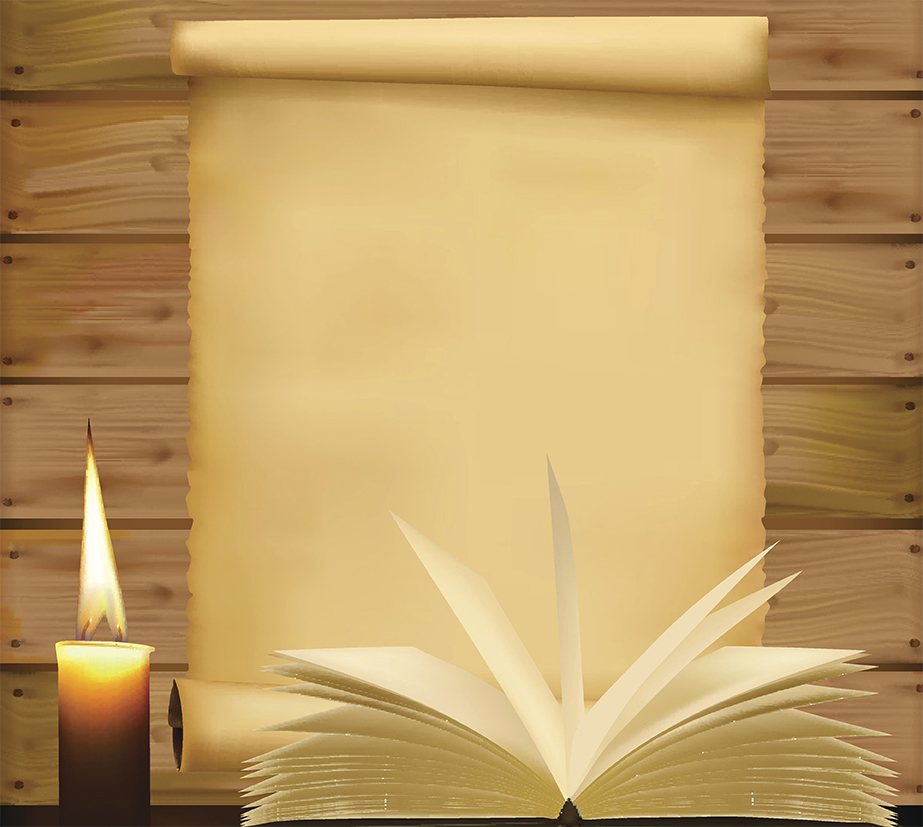 Öyküleyici metin yazarken hangi şekilde yazacağınıza önceden karar vermelisiniz.

Birinci kişi anlatımıyla mı yoksa üçüncü kişi anlatımıyla mı yazacağınızı önceden belirleyebilirsiniz.

Anlatıcı türünü belirlemenize gözlemlerinizi, okuduklarınızı hatta yaşadıklarınızı gözden geçirerek karar verebilirsiniz.
[Speaker Notes: Ortak bir tanıma ulaşılamayan türlerden biri olan şiir, genel olarak, “Zengin sembollerle, ritimli sözlerle, seslerin uyumlu kullanımıyla ortaya çıkan, hece ve durak bakımından denk ve kendi başına bir bütün olan edebî anlatım biçimi, manzume, nazım, koşuk” olarak tanımlanmaktadır.]
Öyküleyici, Betimleyici, Metin Yazma
Betİmleyİcİ metİn yazma
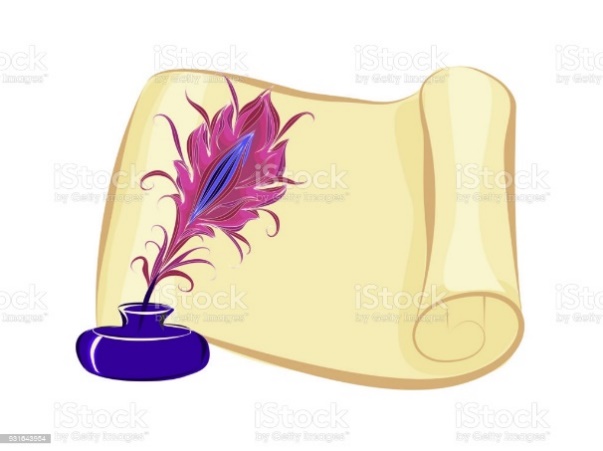 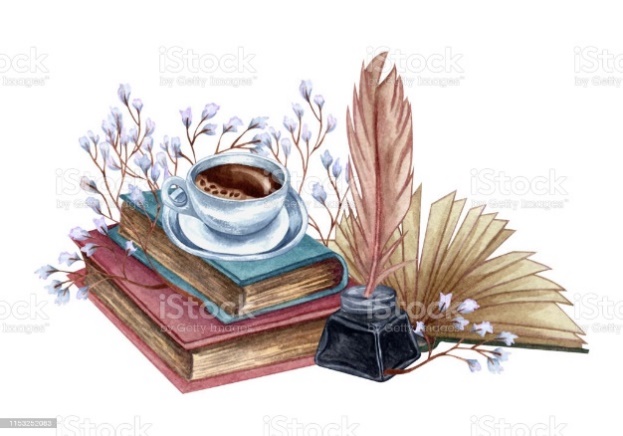 Öyküleyici, Betimleyici Metin Yazma
Betimleyici metin yazma
Betimleme
Betimleme canlı cansız varlık ya da eşyanın dış görüntüsünün ve içerik özelliklerinin sözlü veya yazılı olarak resmedilmesidir. 
Betimleme:
doğrudan yani nesnel ve 
izlenimci olmak üzere ikiye ayrılır. 

Betimlemeyi yapan kişinin betimlenen nesne ile ilgili zihninde yer eden düşünceleri yorumlayarak aktarması izlenimci betimlemedir. 

Betimlenen nesne ya da varlığın bilinen özelliklerinin olduğu gibi aktarılması ise nesnel betimlemedir.
Öyküleyici, Betimleyici Metin Yazma
Betimleme yaparken dikkat edilecek ayrıntılar:
Anlatımda İzlenimci betimleme, tek başına kullanılmayıp öteki anlatım biçimleriyle birlikte kullanılır, onları destekler.  
Düşüncelerimize görünürlük kazandırma, anlatımı renklendirme, okuyucunun hayal gücünü kamçılama bu tür betimlemenin görevlerindendir. 
 Fikir ağırlıklı betimleme ise nesneldir, konunun kişisel yorum katmadan olduğu gibi anlatılmasıdır.
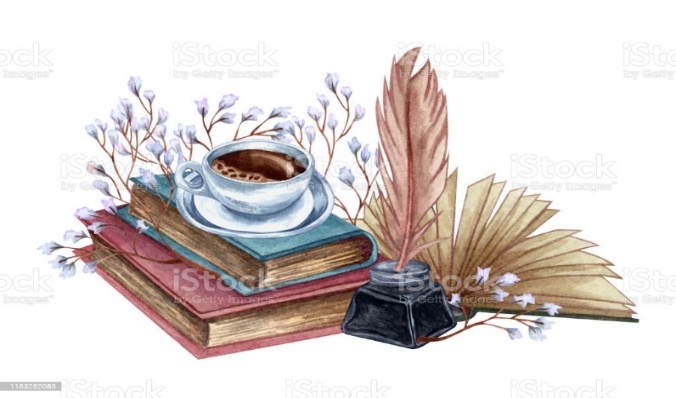 Öyküleyici, Betimleyici Metin Yazma
Betimleme yaparken dikkat edilecek ayrıntılar:
Betimleme yöntemleri arasındaki farkları ve anlatımda betimlemenin yalnız başına kullanılmadığını şu öyküleme paragraflarında net bir şekilde görebiliriz:
İzlenimci Betimleme:
             “Tabur;  bir yılan gibi kıvrılan dar sokaklardan geçerken pencereler bir sis perdesini aralar  
            gibi açılıyor, meraklı kadın başları sarkıyor, dükkanlardan, sorulara cevap arayan 
            bakışlarıyla satıcılar çıkıyordu.”
   Bu cümlede, tanıtılan ortam edebi bir biçimde ve duyuları harekete geçirecek şekilde betimlenmiştir.
Şimdi aynı paragrafın nesnel biçimine bakalım:
          “Tabur, sokaklardan geçerken pencereler açılıyor, kadın başları sarkıyor, dükkânlardan 
            satıcılar çıkıyordu.”
     Bu örnekteki betimleme ise sıradan bir betimlemedir.  
Her ikisinde de betimlemenin yanı sıra öyküleme kullanılmıştır.
Öyküleyici, Betimleyici Metin Yazma
Betimleme ve Duyularımız
İzlenimci betimleme, varlıkların belirleyici özelliklerini seçebilmemize yardımcı olan duyularımıza dayanır. 
Örneğin, “Ayva sarıdır.” dediğimizde gerçekte görerek edindiğimiz bir ayrıntıyı veririz. 
Bunun gibi, onunla ilgili olarak “tatlı”, “ekşi”, “pürüzsüz” derken de tatma ve dokunma duyularımızı kullanmış oluruz.
Başarılı bir betimleme yapmamız, beş duyumuzu tam olarak kullanmaya, ayrıca gözlem gücümüzden yararlanmamıza bağlıdır. 
Çünkü bir varlığı tanıtma, onun benzerlerinde de olan ortak niteliklerini sayıp dökmekle olmaz.
Öyküleyici, Betimleyici Metin Yazma
Betimleme ve Duyularımız
Yazıda uzun uzadıya yapılacak betimlemeler de okuyucuyu sıkar. Kaldı ki bu anlatım biçimine, varlıkları nitelikleriyle tanıtıp zihnimizde canlandırmak için başvururuz. 
Oysaki varlıkların yalnızca niteliklerini değil onların ne olduğunu, ne yaptığını, anlam ve değerlerini de öğrenmek isteriz. 
Bunlara bağlanmadan yapılan betimlemeler elbette ki sıkıcı olur.
Burada sözünü ettiğimiz betimleme, duyularımızdan kaynaklanan İzlenimci betimlemedir.
Öyküleyici, Betimleyici Metin Yazma
Betimleme ve Duyularımız
Örneğin, bir atı betimlerken, “dört ayaklı, iki kulaklı, uzunca kuyruklu, hem binek hem de yük hayvanı olarak kullanılan evcil, yararlı, insanın dostu güzel bir yaratıktır.” dersek belirleyici nitelikleri vermiş olmayız. Böyle bir anlatım bizim tanıtmak istediğimiz atı, okuyucumuzun zihninde canlandırmaz. 
Gerçi okuyucu, bir at düşünür. Ama bu belirli değil, herhangi bir attır. Ortaya konan ayrıntılar ortak ve geneldir. Her atta dört ayak vardır ama, hiçbir atın ayakları bir başka atınkine tam olarak benzemez; ayrılan yanları vardır.
İşte başarılı bir betimleme, bu ayrımları görmekle yapılır. Bu da hem gözlemi hem de ayrıntıları karşılayacak zengin bir söz dağarcığını gerektirir.
Öyküleyici, Betimleyici Metin Yazma
Betimleme ve Duyularımız
Ayrıntıları seçememek; gözlem yapamamanın bir sonucu olduğu gibi, ayrıntıları karşılayacak sözcükleri bulamamanın da sonucudur. 
Örneğin bir ses duyuyoruz. Ama bu ses nasıl bir sestir? 
Çığlık mı?   Feryat mı?  Bağırma mı?   Böğürme mi?    Gürültü mü? 
Bu sesin ne olduğunu iyice belirtebilmek için ayırıp adlandırmamız gerekir.
Betimlemelerde çoğunlukla belirli bir duyumuz ağır basar. 
Ayrıntıları da o duyumuza göre seçeriz.
Öyküleyici, Betimleyici Metin Yazma
Betimleme ve Duyularımız
Duyularımızın ağır bastığı ayrıntıların yer aldığı betimlemeyi örnekler üzerinde inceleyelim.

 Şu paragrafa göz atalım:
            “Gitgide daha kuvvetlenen keskin bir gübre kokusu beni daha çok buraya yaklaştırdı. Köy      
             yaşayan, çalışan bir mahluktur ve bu koku onun ter kokusudur. Dünyada hiçbir koku 
             beni bu kadar saramamış, kafamdan birbiri arkasına bu kadar çok hatıralar yuvarlayıp        
             geçirmemiştir.”

 Bu paragrafta yazarın koklama duyusu ağır basıyor, ayrıntıların tümü onu göre seçilmiş. Okuyucuda uyanacak izlenim de doğal olarak bu duyuyla ilgili olacaktır.
Öyküleyici, Betimleyici Metin Yazma
Betimleme ve Duyularımız
Aşağıdaki paragrafta ise görme ve işitme duyularının ön plana çıktığını görmekteyiz. 

	“Öne bakıyorlar: Çamur, yağmur, karanlık… Şimşek bile çakmayan koyu, değişmez 	bir karanlık. Arkaya bakıyorlar: Gene öyle bataklıklar, su katmanları, gece… 	Dinliyorlar: Uzaklarda kabaran derenin yüklü uğultusu ve yakınlarda çamura 	batıp çıkan ayakların boğuk hışırtısı…”
Birden fazla duyuyu bir arada kullanarak da betimlemelerimizde ayrıntıları ortaya çıkarmamız mümkündür. 
Demek oluyor ki izlenim: Betimlemiş, belli bir duyuya ya da duyuların karışımına göre yapılan betimlemedir.
Öyküleyici, Betimleyici Metin Yazma
Betimleme Yöntemleri
Betimleme Yöntemleri
Yapacağımız betimlemenin yazıda başarılı olması; okuyucumuzun üzerinde uyandıracağımız etkiyi, bu etkiyi sağlamada kullanacağımız ayrıntıları açıkça bilmemizi gerektirir. 
Sadece bunlar yetmez. Ayrıntıları hangi yöntemlerle, hangi yollarla vereceğimizi de bilmemiz gerekir. 
Bunlara geçmeden önce ayrıntıların seçimi üzerinde kısaca duralım:
Öyküleyici, Betimleyici Metin Yazma
Betimleme Yaparken Ayrıntıların Seçimi:
Ayrıntı, varlıkları birbirinden farklı kılan temel özelliklerdir.  
Bir varlıkla ilgili betimleme yaparken, ayrıntıların tümünü vermek olanağın dışıdır.  Ama izlenimci betimlemede seçme yapmamız gerekir. 
Seçmeyi, okuyucumuza vereceğimiz izlenime göre yaparız. Bunun için de şu iki soruyu sormamız yararlı olur:
	1-      Betimleyeceğimiz varlığı özgün yapan, onu benzerlerinden ayıran canlı 	nitelikler nelerdir?
	2-      Bu niteliklerden hangileri, betimleyeceğimiz varlığı, okuyucunun 	zihninde canlandırabilir, ona görünürlük kazandırabilir?
Öyküleyici, Betimleyici Metin Yazma
Betimleme Yaparken Ayrıntıların Seçimi:
Ayrıntı seçiminde canlılık ve görünürlük, bağlı kalınması gereken ilkelerdir. 
Bir ayrıntının, dikkati çekmesi, okuyucu üzerinde vurucu bir etki yaratması ondaki canlılık ve görünürlük niteliğinin varlığını gösterir.
Karşıtlıklardan yararlanma yoluyla da kimi ayrıntılar seçmek mümkündür: 
“Bataklıkların kış ve yaz görünümü, sürülmüş bitek tarlalarla ürkünç kayalıklar. Toros’un karlı doruklarıyla boş verimsiz kıraç toprakları…”
Seçtiğimiz ayrıntıların; canlı, vurucu ve ilginç olmasının yanı sıra bunların belli bir sıraya göre verilmesi de gerekir.
Öyküleyici, Betimleyici Metin Yazma
Betimleme Yaparken Ayrıntıların Seçimi:
Varsayalım ki; bir bahçeyi, bir ağacı, bir köyü, bir ırmağı, bir kişiyi betimlemek istiyoruz: 
Bunlarla ilgili ayrıntıları gelişigüzel verirsek hiçbir etki yaratamayız. Çünkü betimlemenin, yazının bütünlüğü içinde bir görevi vardır. Bunlar;
bir öykünün özünü yansıtma; 
olayların akış ve bağlanışını sağlama, 
tip ve karakterlerin oluşumunu hazırlama, 
çevre yönünden bir katkıda bulunma 
	gibi çeşitli açılardan olabilir. 
Böyle olmazsa betimleme, yazıda gereksiz birtakım sıfatlarla süslü biçimler yaratma niteliğini kazanır. Bu da yazımızı başarısız yapar.
Öyküleyici, Betimleyici Metin Yazma
Betimleme Yaparken Ayrıntıların Seçimi:
Peki betimlemede ayrıntıları nasıl vermeli, nasıl kullanmalıyız? 
Bunun yöntemleri nelerdir?  Şimdi bu sorulara yanıt arayalım:
Belli bir izlenime göre betimleme: 
Betimleyeceğimiz varlıkları, hangi türden olursa olsun, okuyucumuzun zihninde canlandırmak amacıyla onu belli bir izlenime göre tanıtmaya çalışırız. 
Ayrıntıların tümünü, bu izlenimi yansıtacak biçimde seçeriz. 
Bu da yukarıda da değindiğimiz gibi, beş duyumuzdan birini etkin olarak kullanmamızı gerektirir. 
Ayrıntılar bir tek duyuya göre yoğunlaşacağından bu yöntemle yapılan betimleme daha etkili olur.
Öyküleyici, Betimleyici Metin Yazma
Betimleme Yaparken Ayrıntıların Seçimi:
Memduh Şevket Esendal’ın «Sevdiğim» adlı  öyküsünden alınan betimlemesine bir bakalım:
	“Yağmur dineli üç dört saat olmuştu. Artık yollarda araba tekerleklerinin izlerinden 	ufacık dereler akmıyordu, yalnız güzel yıkanmış kumlar yer yer serilmiş, birkaç 	adımda bir ufacık göller gurubun rengiyle ufak altın tepsiler gibi parlıyordu.
	Güneş batmış, yorgun uzanmış dinlenen bulutların arasında sema altın renkleriyle 	yanıyor, altında derenin durgun sularında yansıyor ve suların parlak yüzünde uzun 	kamışların ince gölgeleri güzelce görünüyordu.
	O tarafta, ufuk üstünde bir köyün, bütün renkleri silinmiş yalnız çatılar, bacalar ve 	sivri birer külaha benzeyen ot odalarının semaya düşen kenar hattı belli oluyor ve 	sakin rutubetli havada semaya yükselen dumanlar eflatun, renkli görünüyordu.”
Metinde görme duyusunun  ağırlıklı olduğu betimlemeler yağmur sonrası akşam vaktinin köy üzerinde yarattığı ortamı ayrıntısıyla zihnimizde canlandırmaya çalışıyor.
Öyküleyici, Betimleyici Metin Yazma
Betimleme Yaparken Ayrıntıların Seçimi:
Değişmeyen bir noktaya göre betimleme:
Varlıkları betimlerken, duran, belli bir noktayı çıkış yeri olarak seçme, varlığın ayırıcı niteliklerini seçtiğimiz bu noktaya göre verme, yaygın yöntemlerden biridir. 
Biz bir şeyi ya sağdan sola ya yukarıdan aşağıya ya da bunların karşıt yönleriyle betimlemeye çalışırız. 
Bu yönleri de belirli bir noktaya göre seçeriz. 
Peki bu noktayı nasıl saptarız?
Öyküleyici, Betimleyici Metin Yazma
Betimleme Yaparken Ayrıntıların Seçimi:
Yazıda ister belirtelim, ister belirtmeyelim ayrıntıları seçen bir gözlemci vardır.
 Bu gözlemci üçüncü kişi olabileceği gibi, yazar ya da yazıdaki kahramanlardan biri de olabilir. 
İşte bu noktayı gözlemcinin kendisi, varlığa bakış yönüne göre seçer, seçtiği noktadan itibaren belli bir sıra izleyerek ayrıntıları verir.
Öyküleyici, Betimleyici Metin Yazma
Betimleme Yaparken Ayrıntıların Seçimi:
Şu örnek bu yöntemle yapılmıştır.
	“Ve atını çevirip aşağıya ovaya baktı. Bir geniş yayla parçası, bazı yerlerde yeşilimsi, 	bazı yerlerde sarımtırak ve ufuklara doğru mor renklerle dalga dalga alabildiğine 	uzanıyor, yayılıyordu. Göz, ilk bakıştan İtibaren bu toprak dalgalarını takip etmekten 	yorulur ve yüreğe bir gurbet acısı çöker. Selma Hanım’da da öyle oldu ve başını 	Ankara'dan yana çevirdi. Ankara, taş ve toprak yığınlarından yapılmış bir kabataslak 	ehramı andırıyordu. Ve Etlik'ten görünüşü gibi müleheyyiç değildi. Selma Hanım, 	yalnız yüksekliğin verdiği bir neşve içinde idi ve aşağıda bulunmadığına seviniyordu.”

Betimleyen belirtilmemiş.  Ancak Ankara’ya belli bir noktadan bakılmakta; hem betimleyen, hem de betimlenen hareket etmemektedir. Ankara ovasına yüksekçe bir noktadan bakılıyor, göz, ağır ağır bu ovayı tarayarak topluca Ankara’nın görünüşünü çiziyor.
Öyküleyici, Betimleyici Metin Yazma
Betimleme Yaparken Ayrıntıların Seçimi:
Değişen Bir Noktaya Göre: Bu yöntemde gözlemci belli bir noktaya göre ve durarak değil, bir noktadan diğerine atlayarak, sıçrayışlar hâlinde bütünlüğü yansıtmaya çalışır. Yine Ankara'nın genel görünüşüyle ilgili olan şu betimlemeye bakalım:
	“Daha şehre girmeden evvel gözünüze çarpan manzara, iki yassı tepenin arasındaki 	geçidiyle tabii bir istihkâm manzarasıdır. Bu intiba şehrin etrafından, ona hâkim 	yerlerden bakarken pek küçük farklarla ancak değişir Çankaya sırtları, Çiftlik, Baraj 	yolları, Etlik. Keçiören bağları, velhasıl litreden bakarsanız bakınız, cam gibi keskin bir ışık 	altında bu kaleyi, bütün çizgilerini ve arazi terkiplerini kendisinde topladığı, ufuk, hep 	aynı sükûnetle hâkim görürsünüz. Bazen geniş sağrısını rüzgâra vermiş bir harp gemisi 	gibi zaman ve hadiselerin denizinde çevik ve kudretli yüzer, bazen iç kale bütün ümitlerin 	kendisinde toplandığı son sığınak olur, bazen bir kartal yuvası gibi erişilmesi imkânsız 	yükselir. Velhasıl bu geniş ova, bu arızalı toprak, yürüdüğümüz yolun her dönümünde her 	tesadüfte karşımıza daima onun hep kendisi olan vakur ve ihtişamlı çehrelerini, sert 	darbeli uçuşlara, büyük ve amansız süzülüşlere, kanlı savaşlara, gür zafer narasına ve 	açık alınlı, ölüme alışkın bu kartal yuvasının saat ve mesafeyle çizgileri ancak değişen 	dinamik sükûnunu çıkarır.”
Öyküleyici, Betimleyici Metin Yazma
Betimleme Yaparken Ayrıntıların Seçimi:
Karşılaştırmalara Göre: 
Betimleyeceğimiz varlık ya da durum çok geniş bir alana yayılmışsa ona görünürlük kazandırma da zorlaşır. Böyle durumlarda ayrıntılara birlik verme koşuluyla, büyük varlığı, yer yer küçük varlıklarla karşılaştırarak görünür hâle getiririz. Bu, bir yönden imge yaratma olduğu kadar hazır imgelerden de yararlanma yoludur. 
Şu paragraftaki betimleme ögeleri bu yöntemle elde edilmiştir:
	“Harap yalılar, şişmiş ve çürümüş cesetler gibi suların keyfine uymuş aşağıda sahile 	vura vura, cansız ve çürük kımıldanır görünürlerken yukarıda, tepedeki kara ve ufak 	evler, kargalar gibi simsiyah, sanki bu naaşların üzerine inecek zamanı gözlüyorlar ve 	kayalara konmuşlar, havanın pusu içinde kabarmış, hareketsiz bekleşiyorlardı. Gökte 	rüzgârın, aşağıda denizin çalkalandığı ve yükseklerde tepelerin indirdiği bu su 	bolluğu, bu rutubet içinde köy gecenin ıslak abasını başına çekerek şu yalçın kaya 	dibinde bir serseri gibi çömelip kayıtsız uykuya varmıştı; ne ses, ne aydınlık vardı.”
	Refik Halit KARAY
Öyküleyici, Betimleyici Metin Yazma
Betimleme Yaparken Ayrıntıların Seçimi:
Karışık Yöntem: 
Yukarıda söz edilen dört betimleme yolu ayrı ayrı kullanıldığı gibi karışık olarak da kullanılır.  
Genellikle dört yöntemin karışımı daha fazla kullanılır. 
İster tek tek; isterse karışım olarak kullanılsın bir betimlemenin başarısı, gözleme; duyularımızı kullanmaya, belirtici ayrıntıları seçmeye, seçtiğimiz ayrıntıları karşılayacak sözcükleri bulmaya dayanır.
Öyküleyici, Betimleyici Metin Yazma
Betimleme Yaparken Ayrıntıların Seçimi:
Duygu ve Düşüncelerin Betimlenmesi
Betimleme gerektiren nedenlerden birinin belirli bir izlenim ya da duyguyu okuyucumuza iletme olduğunu belirtmiştik. 
Çünkü varlıkların dış görüntüsüyle bu görüntüyle karşı karşıya gelenlerin duyguları arasında sıkı bir bağlantı vardır. Bu yönden duygu yanımız fiziksel yaşamımızın bir parçası gibidir. 
Duygu ve düşüncelerimizin betimlenmesi de genel anlamda fiziksel yaşantımızdan ayrılmaz.
Öyküleyici, Betimleyici Metin Yazma
Betimleme Yaparken Ayrıntıların Seçimi:
Duygu ve düşüncelerimiz iki şekilde belirlenir: 
1. Bedensel değişmelerde, eylemlerimizde. 
Sinirlenmiş, öfkeli, kızgın birini düşünelim: «Yüzü sararır, gözleri yuvalarından dışarı fırlayacakmış gibi olur. Eli ayağı titrer...»
Kısaca, adamın her günkü görünüşü, davranışı değişmiştir. 
Demek oluyor ki, bu tensel değişmelerle adamın o andaki duygu ve düşüncelerini betimleyebiliriz. 
Nitekim bu durumdan, duygu ve düşüncelerin betimlenişinde geniş ölçüde yararlanılır.
Öyküleyici, Betimleyici Metin Yazma
Betimleme Yaparken Ayrıntıların Seçimi:
Aşağıdaki  örnek, bize duygu ve düşüncelerin eylemlere bakmak, onları yorumlamak suretiyle çizebileceğini gösterir:
	“Şilte ve yorgan tutuşmuş gibi vücudumu alevler içinde hissediyorum. Yorganı attım 	ve yatağın içinde oturdum. İçimde büyük bir boşluk açıldı. Kalbimin çırpıntısından 	başka hiçbir şuurum kalmamıştı. Bu deruni boşluğu doldurmak için etrafa kulak 	verdim. Erenköy, mırıldanıyor. Birden vücudum gevşedi. Başımı yatağa koydum. 	Hafif bir titreme. Uyuşukluğa benzer bir uyku istidadı. Hafif dalıp uyumalar ve küçük 	kâbuslar, ismimi çağırıyorlar gibi. Yatağımın başında fısıldaşmalar. hayatımla 	münasebeti olmayan kısa bir rüya. Sonra ani bir uyanıklık, şuursuz bazı hatıralar. 	Dikkatin birdenbire artması. Bir hadise beklemek. Dizimde hafif bir sızı. Zorlukla 	dönüyorum, sağlam dizimi kasıyorum. Bir rahatlık. Gevşiyorum. Göğsümün üstünde 	kat kat yelekler çözülüyormuş gibi bir hafifleme var. Dalıyorum.”
	(Peyami SAFA-Dokuzuncu Hariciye Koğuşu)
Öyküleyici, Betimleyici Metin Yazma
Betimleme Yaparken Ayrıntıların Seçimi:
Benzetmeler- Eğretilemeler- Kişileştirmeler
Betimleyici metinlerin içinde en sık görülen anlamsal olgu olarak benzetmeyi görebiliriz.
Bunun yanı sıra eğretilemeler, kişileştirmeler de sıkça kullanılan unsurlardır.
Betimleme yaparken metnin içindeki betimlediğimiz ögeleri, okuyucumuzun zihninde daha canlı, daha dikkat çekici ve net olarak oluşturabilmek, onun algılamasını kolaylaştırmak için benzetmelerden, eğretileme ve kişileştirmelerden yararlanmamız etkili olacaktır.
Öyküleyici, Betimleyici Metin Yazma
Betimleme örneklerine göz atalım:
“Bu sofa yaşlı bir insan yüzü gibidir: Evimizin bütün ruhu, kederleri ve neşesi orada görünür, her günün hadiseleri tavana, duvarlara, döşemeye bir leke, bir çizgi, bir buruşuk ve bazen de ancak bizim görebileceğimiz gizli bir işaret ilave eder. Bu sofa canlıdır: Bizimle beraber kımıldar, bizimle beraber uyur uyanır; bu sofa aramızda sanki üçüncü bir simadır ve güldüğü ağladığı bile olur” 
(Peyami Safa, Dokuzuncu Hariciye Koğuşu)
Paragrafta, sofa yaşlı insan yüzüne benzetilmiş, güldüğü ve ağladığı belirtilerek insana özgü nitelikler yüklenerek kişileştirmeler yapılmıştır. Böylece okuyucu üzerinde anlamsal açıdan oldukça etkili olmuştur.
Öyküleyici, Betimleyici Metin Yazma
Örnek
“...mısır yerine ne olduğunu ne olduğunu kestiremediği renk renk daneciklerden üç bardak serpiştirdi. Kuşlar önlerine atılan nesneleri, iştahsızca, sanki “iyilik eden adama karşı ayıp olur” dercesine terbiye gereği yutuyorlardı sanki... Aralarında, gözlerini Ata'ya dikerek “Nedir bunlar? Yenilir yutulur şeyler mi?” anlamında öfkeli öfkeli bakanlar da vardı.“ 
(Refik Halit Karay- Bugünün Saraylısı)
Yazar bu betimlemede, kuşların hareketlerinden edindiği izlenimleri okuyucu ile bu şekilde paylaşarak okuyucunun olayı, durumu daha iyi algılamasını sağlamıştır. «Kuşların iştahsız olmaları, terbiye gereği yutmaları öfkeli öfkeli bakmaları» gibi eğretilemeler yoluyla yapılan kişileştirmeler betimlenen sahnenin duygu durumunun yansıtılmasını kolaylaştırmıştır.
Öyküleyici, Betimleyici Metin Yazma
Betimleme Yaparken Ayrıntıların Seçimi:
Betimleme nerelerde kullanılır?
Konumuzun özelliğine, okuyucu üzerinde yaratmak istediğimiz etkiye göre hemen her yazıda betimleyici anlatım kullanılabilir. Ancak kimi yazılarda betimleyici anlatımın yeri oldukça sınırlıdır. 
Sözgelimi, bir gazete makalesinde ya da bir fıkrada, bir deneme ve eleştiride açıklayıcı, tartışmacı anlatıma göre betimleyici anlatımın yeri sınırlıdır. Buna karşın romanlarda, öykülerde, röportajlarda, gezi yazılarında betimleyici anlatım daha çok kullanılabilir.
Öyküleyici, Betimleyici Metin Yazma
Betimleme Yaparken Ayrıntıların Seçimi:
Betimleme nerelerde kullanılır?
 Özellikle yer betimlemeleri, insan betimlemeleri, duygu ve düşünce betimlemeleri roman ve öykülerde daha çok kullanılır.
 Hemen belirtelim ki, “oturduğunuz sokağı”, ya da “en iyi tanıdığınız bir arkadaşı”, “çok sevdiğiniz bir doğa parçasını” betimleyiniz... gibi verilen sınıf içi ya da sınıf dışı yazılı anlatım çalışmaları dışında bir yazıyı sadece betimleyici bir anlatımla oluşturmak olanaksızdır. Öteki anlatım biçimleri gibi…
Öyküleyici, Betimleyici Metin Yazma
KAYNAKÇA
https://milliedebiyat.com/index.php/dil-bilgisi/onuncusinif/oykuleyici-hikaye-edici-anlatim
Narlı, Mehmet. Romanda Zaman ve Mekan Kavramları (s.94). http://sbe.balikesir.edu.tr/dergi/edergi/c5s7/makale/c5s7m6.pdf
Uzdu, Funda (2008). Betimleyici Metinlerin Dilsel Özellikleri ve Bu Tür Metinler Yoluyla Sözcük Öğretimi. İzmir: Dokuz Eylül Üniversitesi  Eğitim Bilimleri Enstitüsü Yabancı Dil Olarak Türkçe Öğretimi Ana Bilim Dalı Yüksek Lisans Tezi